JUNG
Daniel Brito
Roteiro
JUNG
Características
Estrutura  JUNG
Grafos, Nós,Arestas,Restrições e Associação Dados
Filtros
Algoritmos
Demonstração
JUNG
JUNG
Java Universal Network/Graph

FrameWork

Open-source

Fornece uma API em Java para:
Manipulação, Análise e Visualização de dados que possam ser representados por gráfos ou redes
Características
Suporta várias representações de entidades(nós) e suas relações.
Grafos unidirecional

Grafos multi-modal

Grafos com arestas paralelas

Hipergrafos
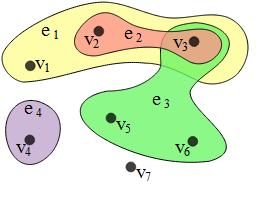 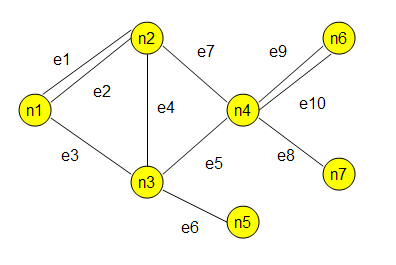 Características
Tem implementado alguns algoritmos de Teoria dos grafos, Análise exploratória de dados, análise de redes socias e aprendizagem de maquina:
Clustering
Decomposição
Otimização
Geração de grafos aleatórios
Calculo de distancia de redes
Medidas de Rank(Centralidade, PageRank, Hits, etc)
Características
Possui Mecanismo de Filtros para extrair subconjutos de uma Rede, permitindo que os usuários se concetrem só em uma porção da Rede

Mecanismo de anotações de grafos, entidades e relações com metadados.
Grafos
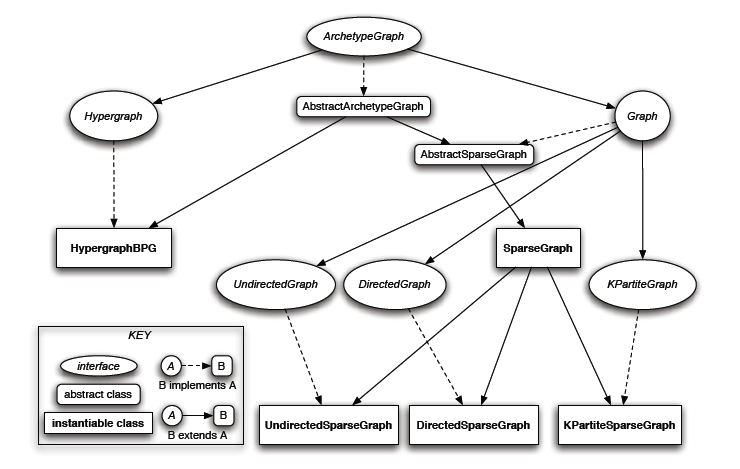 Criação de Grafos
Chamando o construtor de uma classe de Grafo


Importando de um arquivo(Pajek, GraphML)

Chamando metodos específicos(Random Graphs)
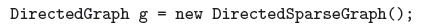 [Speaker Notes: 1- Criação atraves de uma das classes de gráfos]
Vertices
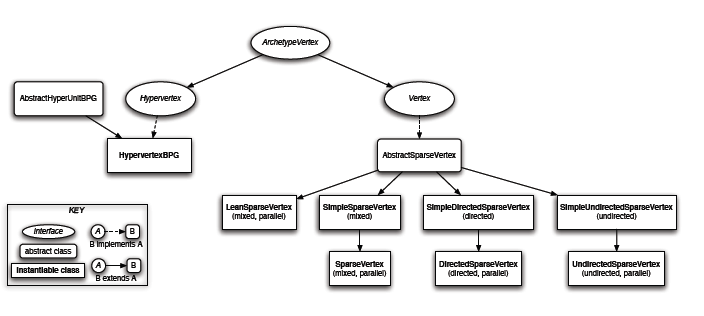 Criação de Vertices
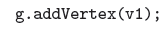 Arestas
Criação de Arestas
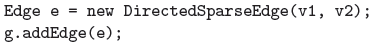 Restrições(Constraints)
São restrições que podem ser aplicadas a Grafos, Vertices e Arestas.
Ex.:
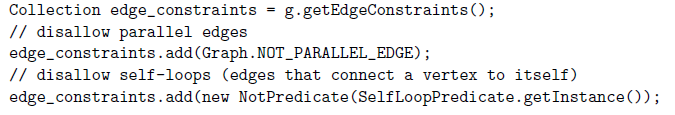 Associação de dados
Usuários podem associar dados a Grafos, Vertices e Arestas.
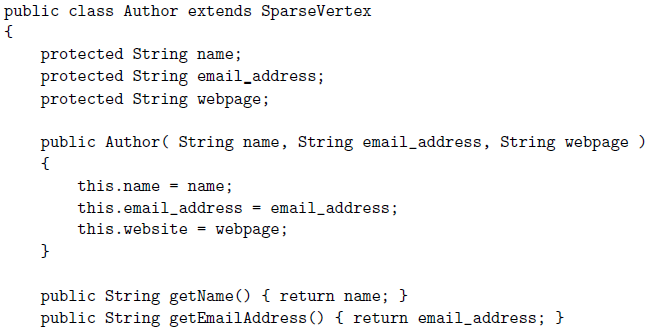 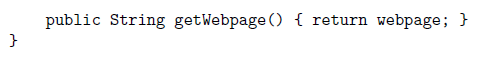 Filtros
O JUNG possui mecanismo de filtros que remove vertice e arestas de um grafo
EfficientFilter interface

VertexAcceptFilter interface

EdgeAcceptFilter interface

EdgePredicateFilter class

VertexPredicateFilter class
Filtros
Parte da rede de co-autoria do CiteSeer
Filtros
Algoritmos
Ranking
BetweenessCentrality
Rotula cada vertice e aresta com o valor de caminhos curtos que passam por eles
PageRank
Calcula o Rank dos vertices de acordo com sua propabildade estacionária
PageRankWithPriors
Generalização do PageRank
HITS
Calcula o Rank dos vertices de acordo com a definição de “hubs” e “authorities”
KStepMarkov
VoltageRank
Trata a rede como um circuito eletrico colocando um valor de tensão a cada vertice.
Algoritmos
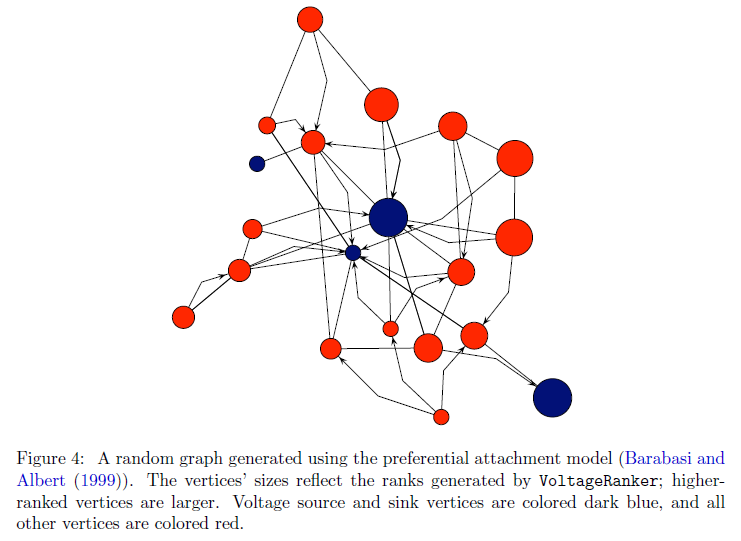 Algoritmos
Clustering e Blockmodelling
EdgeBetweennessClusterer
Calcula grupos baseado no valor de betweeness das arestas
WeakComponentClusterer

VoltageClusterer
Calcula grupos baseado no valor da tensão
Algoritmos
Algoritmos
Algoritmos
Topologia, Caminhos e Fluxos
BFSDistanceLabeler
Rotula cada vertice com o tamanho do menor caminho de um vertice específico(caminho sem pesos)
KNeighborhoodExtractor
Retorna um subgrafo com os vertice que são separado por k arestas de um vertice específico
EdmondsKarpMaxFlow

DijkstraShortestPath
Calcula o tamanho do menor caminho de um vertice a outro(caminho com pesos)
Algoritmos
Geração de rede randomicas
BarabasiAlbertGenerator

EppsteinPowerLawGenerator

KleinbergSmallWorldGenerator
Demonstração